Instructions:
Use the template to insert the information about your presentation (city, title, date/time)
To change the headshot, right-click placeholder image > select Change Picture > select This Device… 
Add your session logo, if desired, under the text
To export:
Click File > Export > Change File Type
Double-click JPEG File Interchange Format in the Image File Formats Section
Select destination for the final image and rename the file and click Save
Select “Just this one” in the pop-up menu
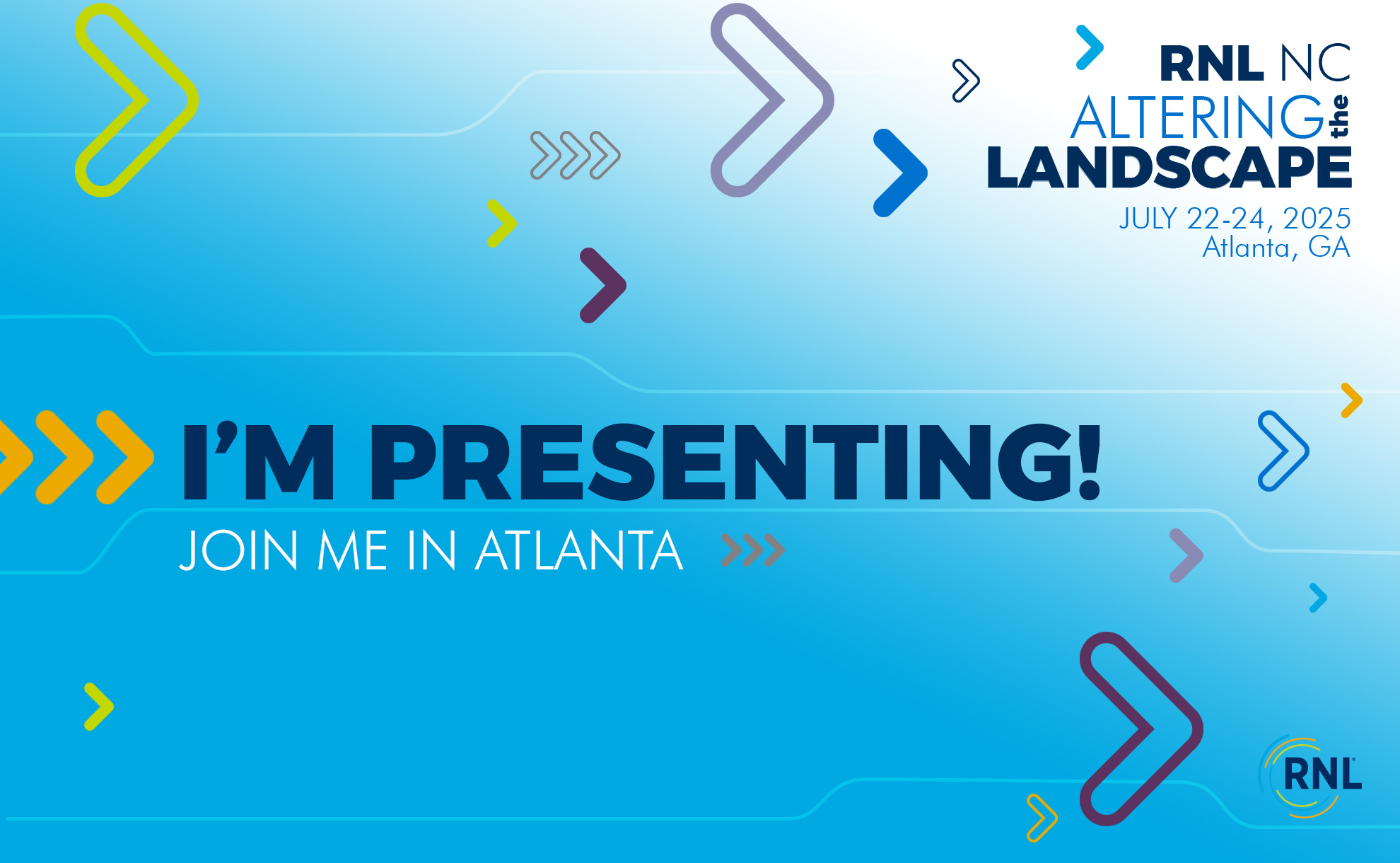 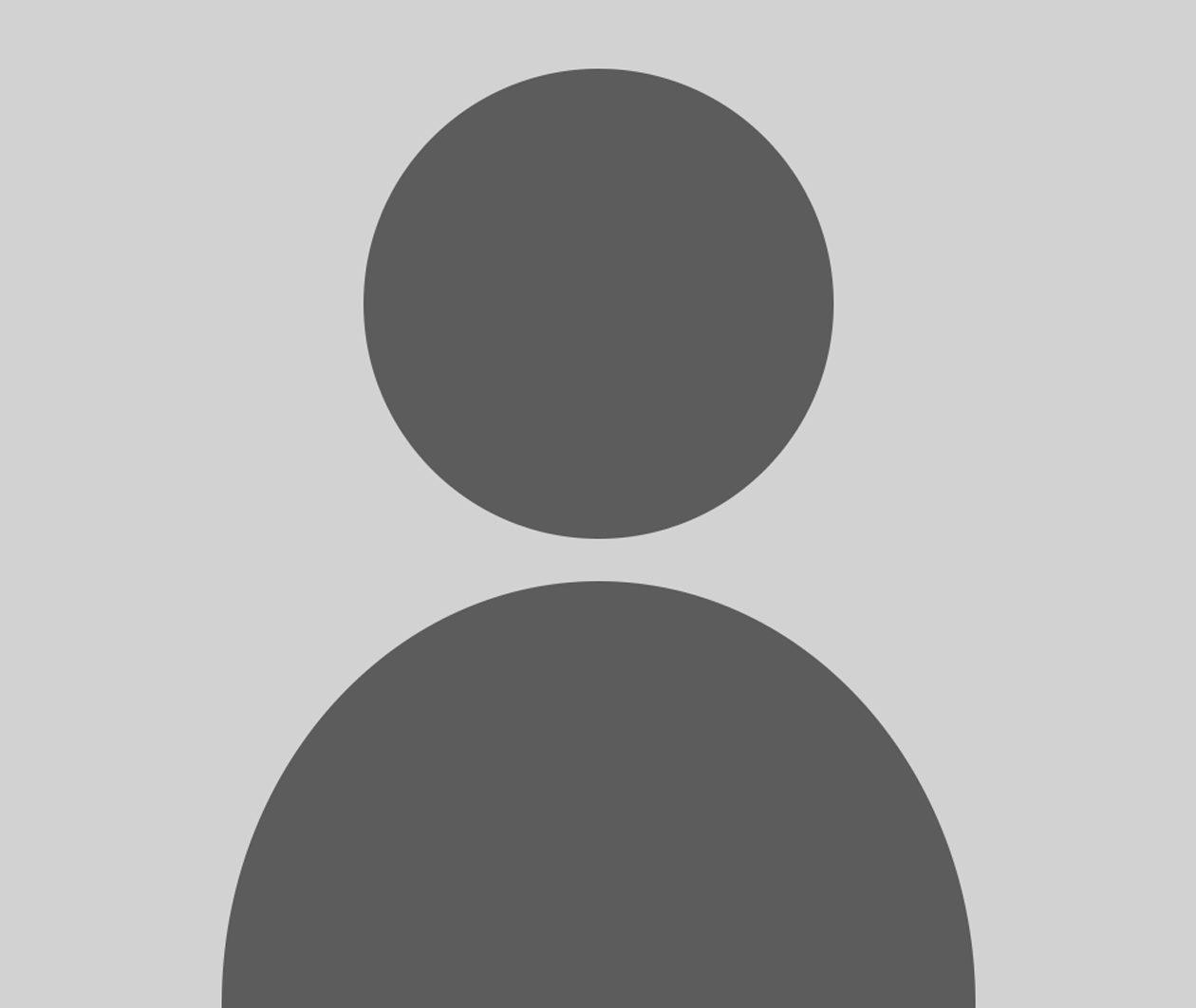 SESSION TITLE
Date | Time